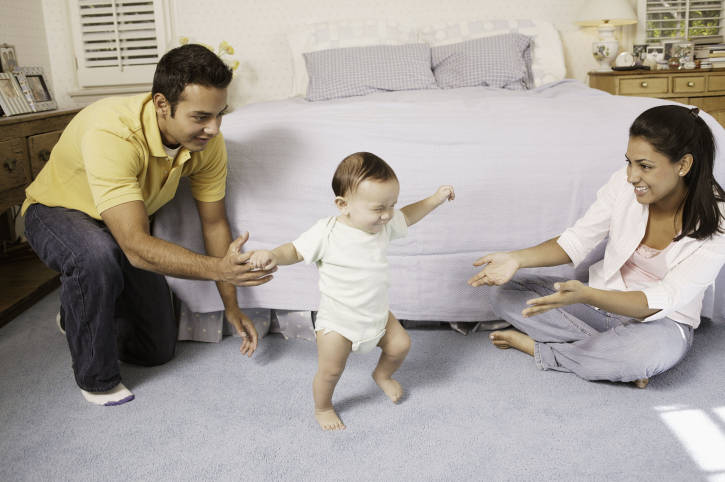 LEARNING TO WALK BY
Faith
Listen
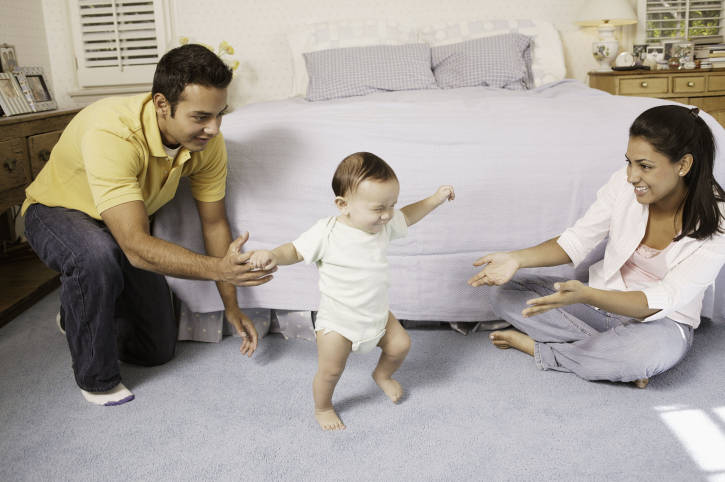 LEARN TO
Trust
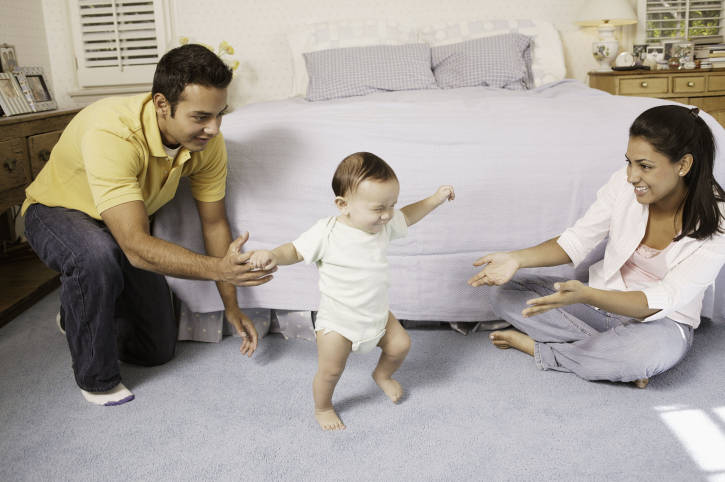 LEARN TO
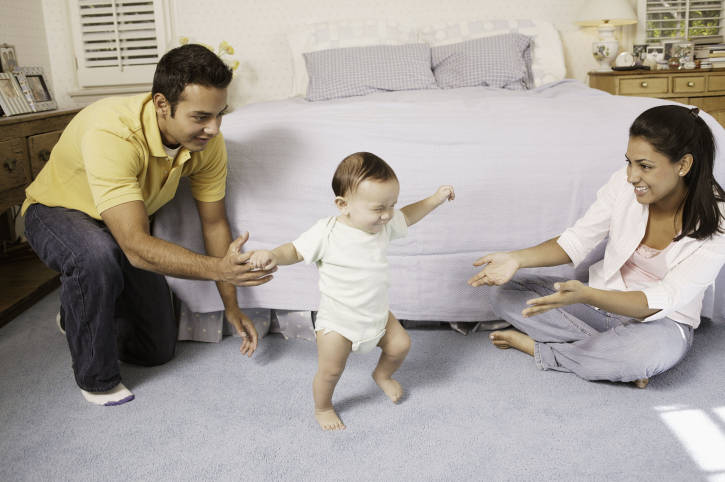 Wait
LEARN TO
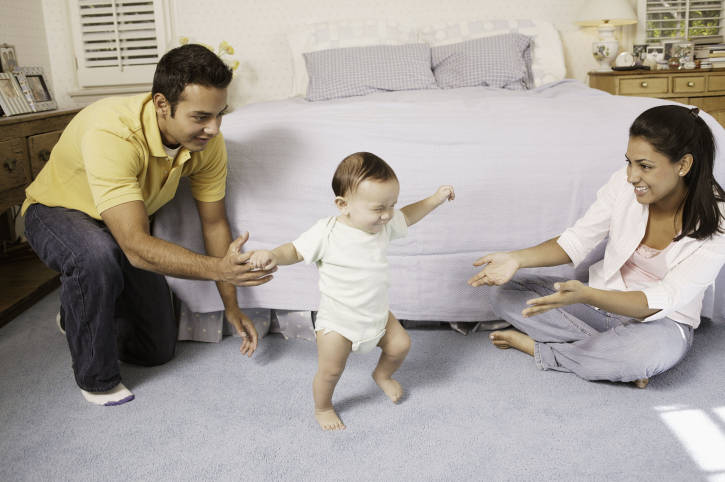 Learn
LEARN TO
Lean
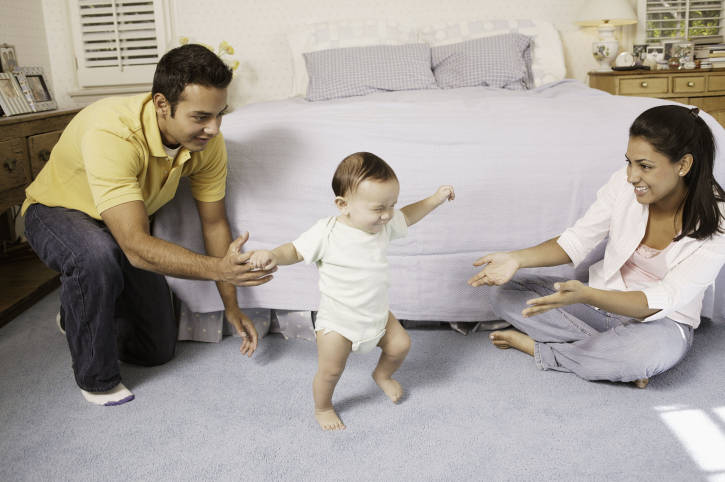 LEARN TO
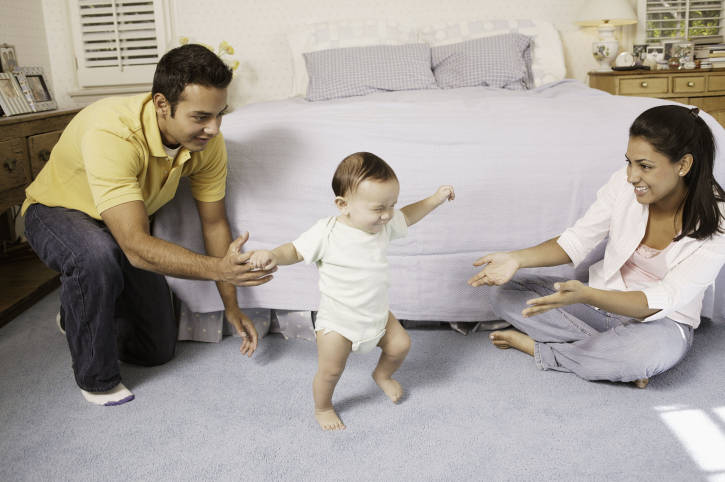 Obey
LEARN TO
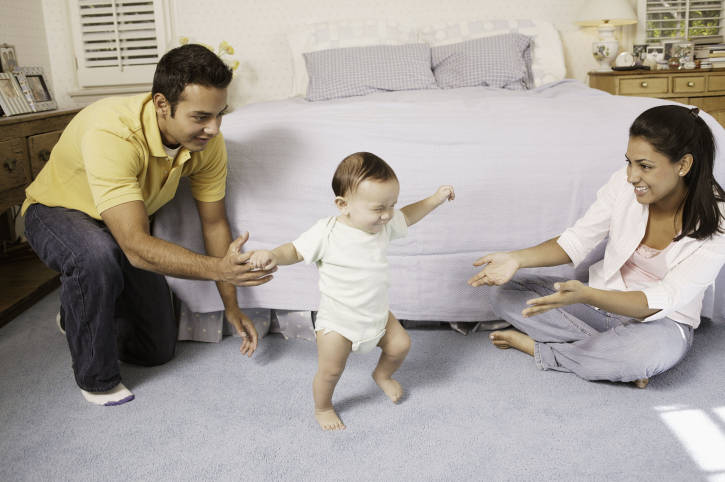 LEARNING TO WALK BY
Faith